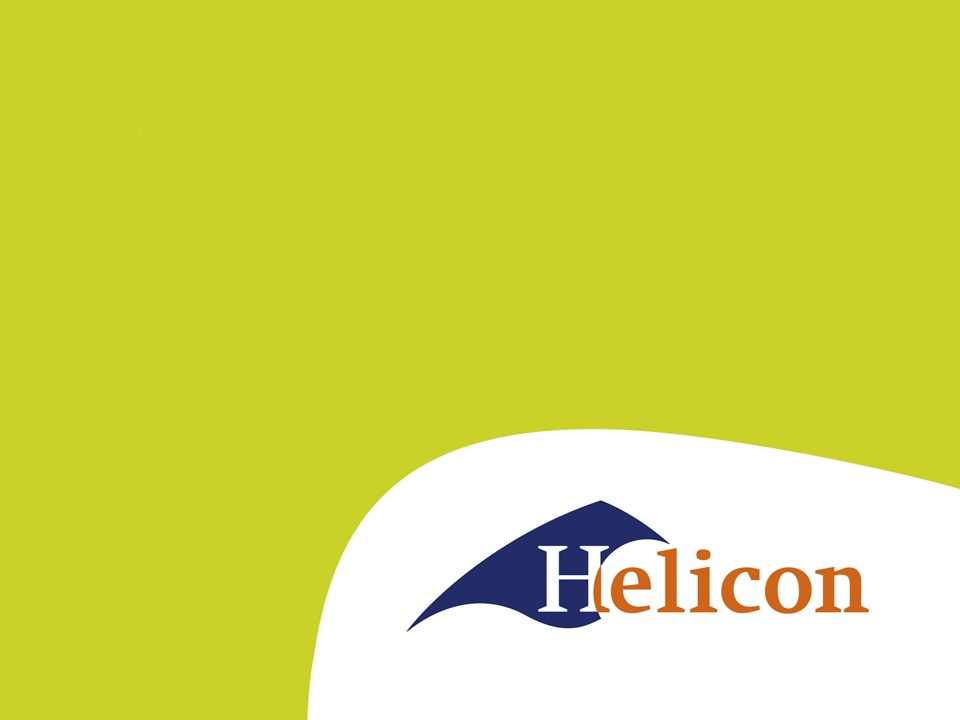 LG43 Bedrijfseconomie

Welkom!
Planning
Terugblik:
Huizenopdracht
Belastingen
Opdracht IB voor ondernemers
Huizenopdracht
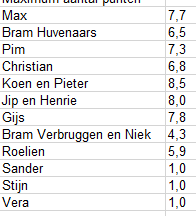 Huizenopdracht
Over het algemeen nette opdrachten
Goede informatie
Goede lay-out
Goede uitleg

Waar kan het beter
Uitleg van de kostenposten. Weet wat je opschrijft.
Bruto-netto nog niet altijd helder uitgelegd.
Bronvermelding
De overheid moet altijd wat meepikken?
Inkomen + Bijtellingen -  Aftrekposten = 
Belastbaar inkomen

Belastbaar inkomen  belastingtarieven =
Berekende belasting

Berekende belasting – heffingskortingen = 
Te betalen belasting
Inkomstenbelasting ondernemers
Inkomen: nettowinst
Aftrekposten
Startersaftrek
Zelfstandigenaftrek
Investeringsaftrek (MIA, EIA, KIA)
FOR


Meerdere ondernemers? Meerdere aftrekposten!
Ondernemers en belasting 2
Vennootschapsbelasting
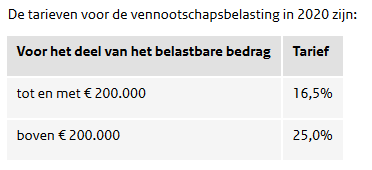 Bereken:
BV met nettowinst van:

€95.000
€300.000
€1.000.000
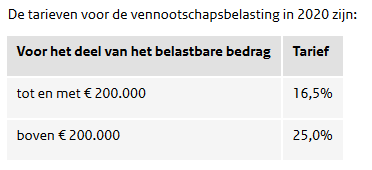 Bereken:
BV met nettowinst van:

€95.000 = €15.675
€300.000 = €58.000 = 19,33%
€1.000.000 = €233.000 = 23,3%
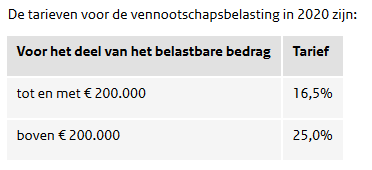 Keurmerken
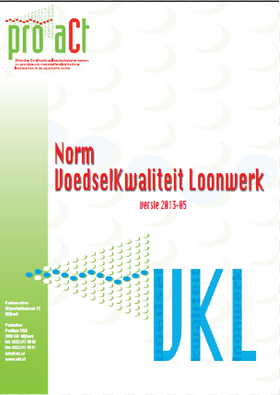 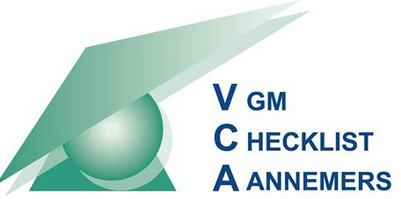 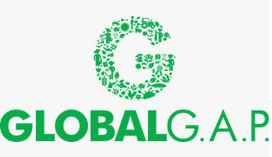 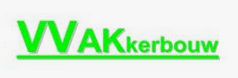 Keurmerken in het loonwerk (of bij klanten)
VKL (1 ster, 2 ster VKL-g)
VVAK
SKAL 
Global GAP
ISO certificering (9001 en 14001)
SKL
GMP+